Mar 2022
SP for TGbf Freq Domain CSI Feedback
Date: 2022-03-31
Authors:
Slide 1
Junghoon Suh, et. al, Huawei
Mar 2022
Background
The following CSI Feedback (Freq. Domain) methods have been introduced in TGbf 
11n based CSI Quantization with extension to higher bandwidth and number of RF chains [1]
2’s power scaling method [2]
Differential CSI Quantization [3]
Phase and Magnitude [4]

A thorough examination of each scheme has been conducted based on the following three metrics
Performance (Signal to Quantization Noise Ratio)
Complexity
Feedback Overhead
Slide 2
Junghoon Suh, et. al, Huawei
Mar 2022
Comparison of two schemes
Slide 3
Junghoon Suh, et. al, Huawei
Mar 2022
Issue with 2’s power scaling method
Slide 4
Junghoon Suh, et. al, Huawei
Mar 2022
Controlling Output Data Path Size
NP
GI Removal and
Channel Estimation
H
U
D
AGC
ADC
FFT
NU
ND
Statistics of the amplitude of U, MU
Statistics of the amplitude of D, MD
Statistics of the amplitude of H, MH, where H is the channel parameter
Slide 5
Junghoon Suh, et. al, Huawei
Mar 2022
Updated 802.11n CSI matrices quantization procedure
Slide 6
Junghoon Suh, et. al, Huawei
Mar 2022
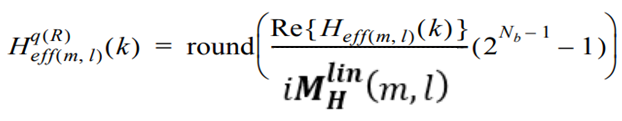 k is the subcarrier index
R represents real component
I represents imaginary component
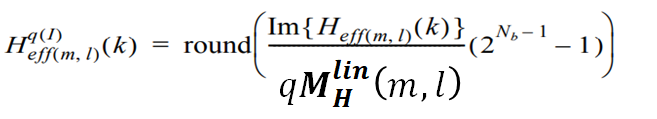 NSR  indicates the half the size of
Subcarriers per symbol excluding Nulls
Slide 7
Junghoon Suh, et. al, Huawei
Mar 2022
Slide 8
Junghoon Suh, et. al, Huawei
Mar 2022
References
[1] 11-21-1676-01-00bf-simplified-scaling-factor-feedback-for-csi-matrices
[2] 11-22-0414-02-00bf-fractional-scaling-factor-for-sensing-measurement-report 
[3] 11-22-0506-01-00bf-differential-quantization-for-csi-report 
[4] 11-21-1921-00-00bf-partial-csi-feedback
[5] Christian Berger, “CSI Feedback Format”, TGbf CSI_ESTIMATE Offline Discussion Group
Slide 9
Junghoon Suh, et. al, Huawei
Mar 2022
SP 1
Do you agree to have a conditional mandatory CSI Feedback scheme according to the CSI matrices feedback as defined in IEEE Std 802.11-2020 with the additional following implementation updates?
The bandwidth parameter is extended to support up to 160 MHz/320 MHz depending on Sensing NDP format 
The TX-RX pair parameters are extended to support up to 8 RF chains in each TX and RX
The maximums of the real and imaginary parts across the entire subcarriers can be found per each link (TX-RX pair) for the Scale Factor
This is for the freq domain CSI feedback
“conditional mandatory” means that the CSI Feedback Scheme proposed in this SP is mandatorily supported, when the CSI Feedback is supported in a STA
Slide 10
Junghoon Suh, et. al, Huawei
Mar 2022
Appendix
802.11n CSI matrices quantization procedure
Slide 11
Junghoon Suh, et. al, Huawei
Mar 2022
802.11n CSI matrices quantization procedure
The maximums of the real and imaginary parts of each element of the matrix in each subcarrier are found as following



The scaling ratio is calculated and quantized to 3 bits as following
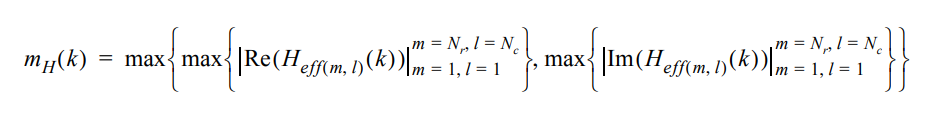 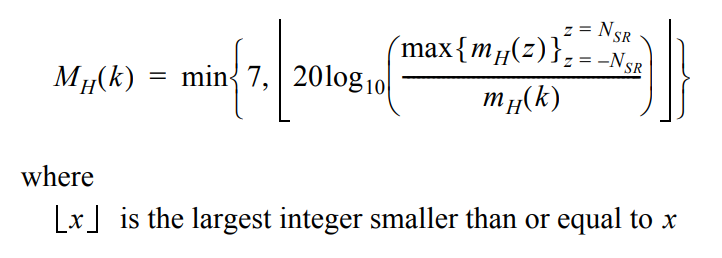 Slide 12
Junghoon Suh, et. al, Huawei
Mar 2022
802.11n CSI matrices quantization procedure continues …
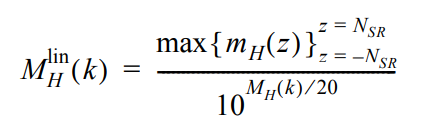 NSR  indicates the half the size of
Subcarriers per symbol excluding Nulls
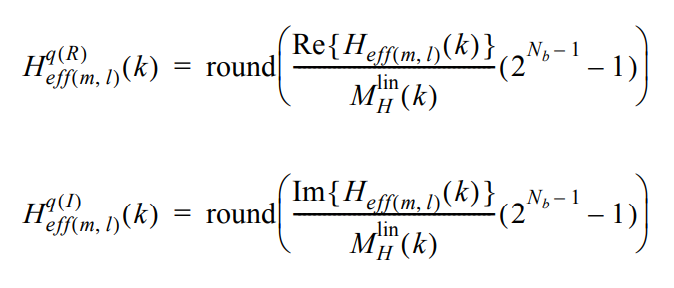 k is the subcarrier index
R represents real component
I represents imaginary component
Slide 13
Junghoon Suh, et. al, Huawei